csilvestre@lpsc.in2p3.fr
Mon CV
Ecole des Mines de Nantes
Ingénieur généraliste en 2005
Stage de 3 mois dans un laboratoire aux USA
Stage de fin d’étude dans un laboratoire du CEA en France
Option : nucléaire
Pas vraiment envie de travailler dans l’industrie
Master Recherche Physique Subatomique à Nantes
En parallèle de la dernière année d’école
Doctorat au CEA Saclay/Ecole Polytechnique (2005-2008)
Physique des particules, plasma de quarks et gluons
Expérience PHENIX (près de New York)
Post-doctorat Los Alamos (USA) 2009-2011
Expérience CMS (CERN)
Embauche CNRS 2011
Expérience ALICE (CERN)
1
Pourquoi LA recherche fondamentale ?
« Ben oui, ca sert à rien, non ? »
2
Définitions
Recherche fondamentale ou appliquée ?
Comment peut-on savoir à l’avance ce qui est applicable ?
Fondamentale = motivée par la curiosité
 Appliquée = motivée par un besoin précis
Se double souvent d’une distinction :
 Fondamentale ≈ publique
 Appliquée ≈ privée
3
Pourquoi la recherche fondamentale ?
Pas d’applications directement imaginables, mais…
Contribution culturelle
Applications futures inimaginables
Stimulations industrielles
Éducation
Internationalisation
4
1. Contributions Culturelles
Important en soit de connaître la nature
Besoin quasi-philosophique
Quelques exemples :
Système héliocentrique,
Big bang, expansion,
Code génétique,
Probabilités quantiques,
Dilatation du temps…
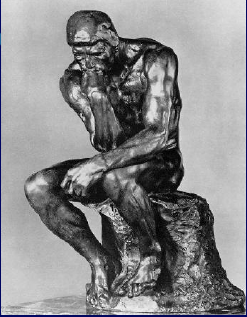 5
2. Applications inimaginables
Découvertes fondamentales  applications imprévisibles, bouleversantes et tardives (l’inventeur ne s’enrichit pas)
Quantique  transistor  ordinateurs
 Ondes (Hertz)  télécommunications
Théorie des nombres  cryptologie
Noyau (Rutherford)  énergie, bombe
Pas inventés pour les besoins…
Une seule certitude : on ne trouvera pas d’application à ce qui n’a pas été découvert
6
3. Stimulations industrielles
Retombées : outils développés pour la recherche fondamentale  applications
Accélérateurs pour médecine,
Détecteurs pour imagerie,
 WWW pour tout le monde 
Horloges atomiques  GPS…
(pas de secret facilite les retombées)
Stimulations des entreprises
Exigence de la haute technologie…
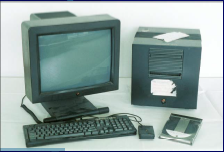 Premier serveur WWW
@ CERN
7
4. éducation
Bonne formation à la résolution de problèmes complexes
Reconversion facile et appréciée de la recherche fondamentale vers la recherche plus appliquée
(peut-être moins vrai en France)
8
5. Internationalisation
Communauté mondiale, apolitique…
Le CERN serait sur la liste pour le Nobel de la Paix
9
Conséquence ? Le financement
Nécessairement, essentiellement public.
Pas d’intérêts commerciaux
Intérêt de l’absence de secret
En France :
CNRS, CEA, INRA, INRIA, INSERM, CNES…
Également enseignants-chercheurs dans universités…
Pour les applications, passe le relais au privé bien mieux placé pour réussir !
10
Pour résumer la Recherche fondamentale c’est
À la frontière de ce qui est connu…
Des projets ambitieux au coût élevé !
Des collaborations internationales
Seul façon d’avoir les ressources financières
(et intellectuelles…)
11
Au quotidien
Concrètement ?
12
Mon travail
Un peu de construction de détecteur (simulation, électronique, calibration, …)
Beaucoup d’analyse de données (programmation, statistique, …)
Publication des résultats	

Présentation en conférence
Interprétation et discussions des résultats avec les théoriciens et toute la communauté…
Séminaires…
Rédaction d’articles scientifiques
≈ Travail de communication
13
Autres aspects du métier…
Enseignement
CNRS -> vacations
Universités -> postes d’enseignants chercheurs (maître de conf. -> profs)
Encadrement
Direction de stages, de thèses…
Pilotage des projets techniques avec techniciens, ingénieurs…
Nécessaire organisation hiérarchique, vu le nombre de physiciens…
Etc
≈ Travail de formation
≈ Travail  management
14
Bilan
L’inconvénient du métier…
Salaire… ;o)
Les avantages du métier…
Variété !
Possibilité d’explorer les différentes facettes/phases du métier
Communauté très internationale
Liberté !
Peu de hiérarchie
(contrôle des productions scientifiques)	
Soutenues par un but passionnant…
15